HOMECOMING BOARD
SFAC FY26 PRESENTATION
OCTOBER 21ST 2024 - OCTOBER 26TH 2024
TABLE OF CONTENTS
01
02
03
MISSION OF HC
STRATEGIC VALUES
ORG STRUCTURE
04
05
06
UNIT SUCCESSESS
REQUEST OVERVIEW
Q&A
OCTOBER 21ST 2024 - OCTOBER 26TH 2024
MISSION OF HC
The Homecoming Board organizes and leads one of the University of Houston's longest traditions. Our mission is to bring together students, faculty, staff, alumni, and the Houston community for a week of spirited events and celebrations. We aim to create a welcoming environment where everyone feels a sense of belonging, with events that are accessible to all.
OCTOBER 21ST 2024 - OCTOBER 26TH 2024
DSA VALUES &
ORG STRUCTURE
Community
Collaboration
Empowerment
OCTOBER 21ST 2024 - OCTOBER 26TH 2024
VALUES
Our best work is realized through diverse perspectives, knowledge, and resources within the division, across the university, and with community partners.
We empower individuals to grow and advocate for themselves and others while building leadership and communication skills. Our focus is on fostering belonging and measuring success through our programs.
We embrace our diversity and work to ensure the University of Houston is a place where everyone feels a sense of belonging and responsibility for the well-being of their fellow community members.
ORGANIZATION STRUCTURE
CHAIR
CSI ADVISOR,
ASSISTANT DIRECTOR
KENNEDY LOTT
VICE CHAIR
INSTRUCTIONAL
ASSISTANT
MARIANA SALINAS
DIRECTOR OF COURT ACTIVITIES
DIRECTOR OF PRODUCTIONS
DIRECTOR OF SPIRIT
DIRECTOR OF MARKETING
ANISIA CANNON
ENIOLA ELUFIOYE
CYNTHIA BLANCHARD
KIANA MC DONALD
ASSISTANT DIRECTOR
ASSISTANT DIRECTOR
ASSISTANT DIRECTOR
ASSISTANT DIRECTOR
PAID POSITION
UNPAID POSITION
OCTOBER 21ST 2024 - OCTOBER 26TH 2024
UNIT SUCCESSES/
AND CHALLENGES
ATTENDEE ENGAGEMENT
COLLABORATIONS
OCTOBER 21ST 2024 - OCTOBER 26TH 2024
SUCCESSES
Activities were available to anyone who attended, not just those who participated in our spirit teams
Attendance has increased throughout the years with events such as bed races, kick-off, and our early Tuesday events
New and strengthened collaborations with other University Sponsored Organizations. 
Spirit Team interests and engagement increased within our Registered Student Organizations and Greek Life.
OCTOBER 21ST 2024 - OCTOBER 26TH 2024
SUCCESSES
Board Development
Campus Engagement
OCTOBER 21ST 2024 - OCTOBER 26TH 2024
CHALLENGES
Training an entirely new board served as a setback in ensuring a smooth process into the new year. 
The delay in the formation of the board resulted in the backup of tasks delegated to an earlier time expectancy.
We encountered Challenges with recruitment and engagement with Spirit Cups teams and court applicants.
The unexpected weather led to poor attendance at Cougar Quest and Concert.
PAST ATTENDANCE OF FY 24
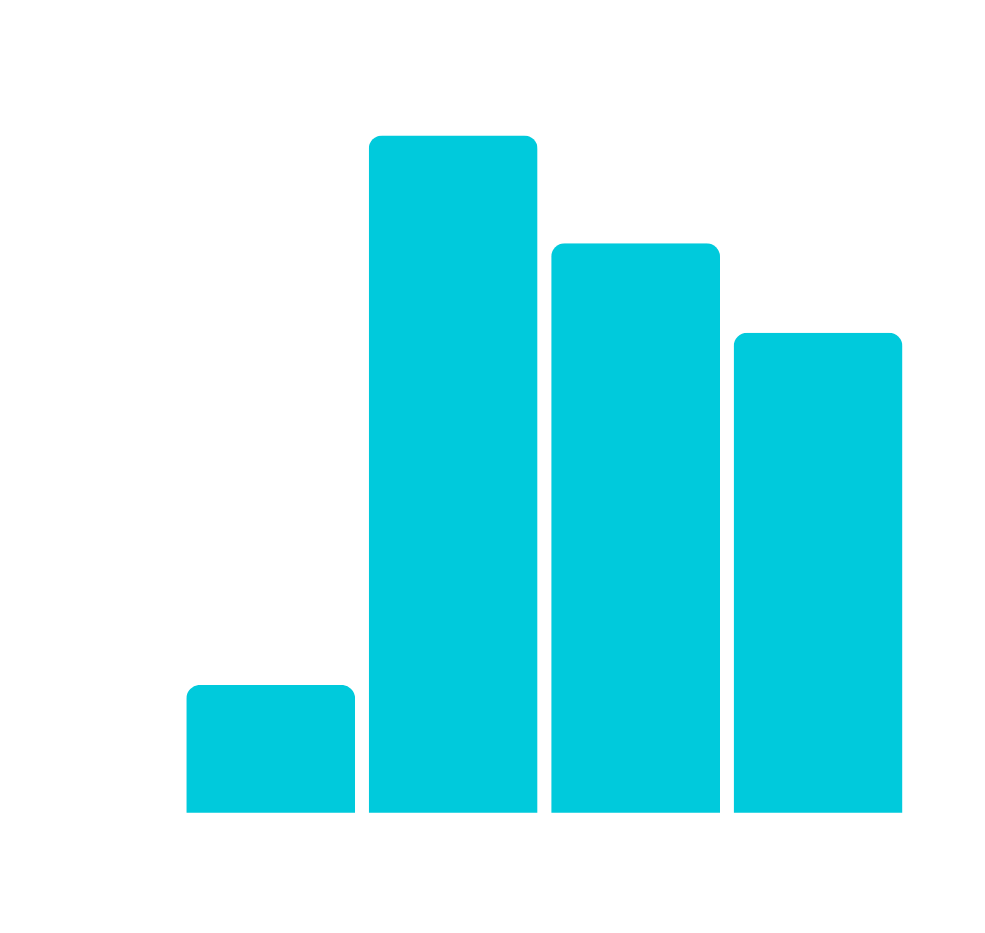 Inclement weather  Friday led to a lower than anticipated attendance at Cougar Quest that was moved indoors.
5,675
Attendees
4,770
Attendees
4,021
Attendees
1,071 Attendees
OCTOBER 21ST 2024 - OCTOBER 26TH 2024
OCTOBER 21ST 2024 - OCTOBER 26TH 2024
BASE AUGMENTATION
REQUESTS
WHAT IS BED RACES?
BED RACES
One of Homecoming’s favorite traditions, Bed Races is an event like no other! Teams decorate a bed and race for the fastest time to win. With free food trucks, giveaways, and plenty of activities, this event will be a great time for everyone, participating or spectating!
OCTOBER 21ST 2024 - OCTOBER 26TH 2024
ONE-TIME REQUEST FOR BED RACES
ITEM
COST
VENDORS
$6,300
LIGHTS AND INSTALLMENTS
$840
SECURITY/EMS
$800
FACILITIES
$300
MARKETING AND PROMOTIONS
$1,200
FOOD AND BEVERAGE
$6,000
Subtotal
$15,440
UH Administrative Charge (6.0%)
$926.40
Total
$16,366.40
OCTOBER 21ST 2024 - OCTOBER 26TH 2024
ONE-TIME REQUEST FOR SUMMER MARKETING
ITEM
COST
MARKETING & PROMOTIONAL ITEMS
$9,850
MARKETING & CREATION STATION
$1,312
Subtotal
$11,162.50
UH Administrative Charge (6.0%)
$669.75
Total
$11,832.25
OCTOBER 21ST 2024 - OCTOBER 26TH 2024
OCTOBER 21ST 2024 - OCTOBER 26TH 2024
HOMECOMING
THEME
THE HOMECOMING BOARD PROUDLY PRESENTS:
COOG CITY
The University of Houston proudly presents Homecoming 2024! Homecoming is more than a football game—it is a week celebrating the University of Houston, uniting students and organizations, and showcasing Cougar Pride and Cougar Spirit during one of the oldest traditions on campus! For each day of Homecoming, there are different events for students, alumni, and the UH community. Mark your calendars this year for Homecoming 2024, and celebrate Homecoming with us October 21st - October 26th!
OCTOBER 21ST 2024 - OCTOBER 26TH 2024
OCTOBER 21ST 2024 - OCTOBER 26TH 2024
WEEK
OF EVENTS
OCTOBER 21ST 2024 - OCTOBER 26TH 2024
PAINTING WITH 
A  COUGAR
HOMECOMING KICK-OFF 
PEP RALLY W/RHA
STUFF-A-COOG
Monday, October 21st, 2024
6:00 PM - 8:00 PM
 Student Center Plaza
Tuesday, October 22nd, 2024 
11:30 AM - 1:30 PM
Student Center Plaza
Saturday, October 19th, 2024 
9:00 am - 12:00 pm 
Student Center Plaza
CANSTRUCTION
W/MVP
BED RACES
STRUT YOUR STUFF
Wednesday, October 23rd,2024
7:00 PM - 10:00 PM
TDECU Stadium, Gate II
Tuesday, October 22nd,2024
 7:00 PM - 10:00 PM
Student Center South- Houston Room
Thursday, October 24th,2024
 11:30 AM - 2:30 PM
Student Center Plaza
COUGAR 
BLOCK PARTY
HOMECOMING CONCERT 
W/SPB
ROCK THE CAMPUS
W/MVP
Friday, October 25th, 2024
 7 PM - 10 PM
Lynn Eusan Park
Thursday, October 24th, 2024
7:30 PM - 10 PM
Lynn Eusan Park
Friday, October 25th, 2024
10 AM - 12:30 PM
Student Center Plaza
OCTOBER 21ST 2024 - OCTOBER 26TH 2024
CROWNING OF THE KING & QUEEN
PRESENTED BY
 PRESIDENT RENU KHATOR AND DR. SURESH KHATOR
Saturday, October 26th, 2024 
TDECU Stadium
OCTOBER 21ST 2024 - OCTOBER 26TH 2024
THANK YOU
ANY QUESTIONS?
www.uh.edu/homecoming
@uhhomecoming
hcchair@central.uh.edu